วันที่ 1  กุมภาพันธ์ 2564  สำนักงานส่งเสริมการปกครองท้องถิ่นจังหวัดยโสธร 
รับรายงานตัวพนักงานส่วนท้องถิ่นที่ได้รับการบรรจุใหม่ จำนวน 1 ราย โดยมีนายสมยศ นามพุทธาท้องถิ่นจังหวัดยโสธร และผู้อำนวยการกลุ่มงานมาตรฐานการบริหารงานบุคคลท้องถิ่น กล่าวให้โอวาท
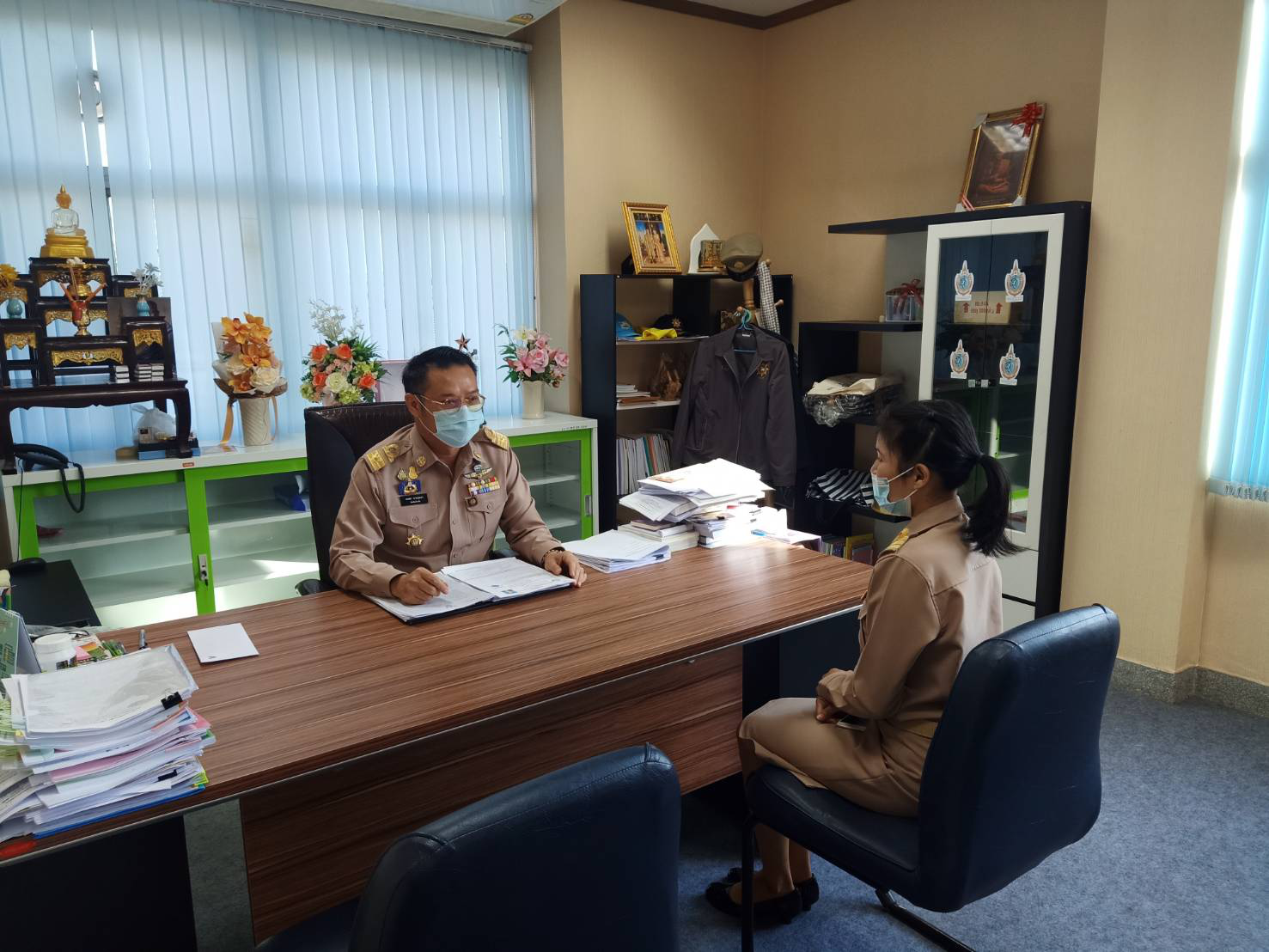 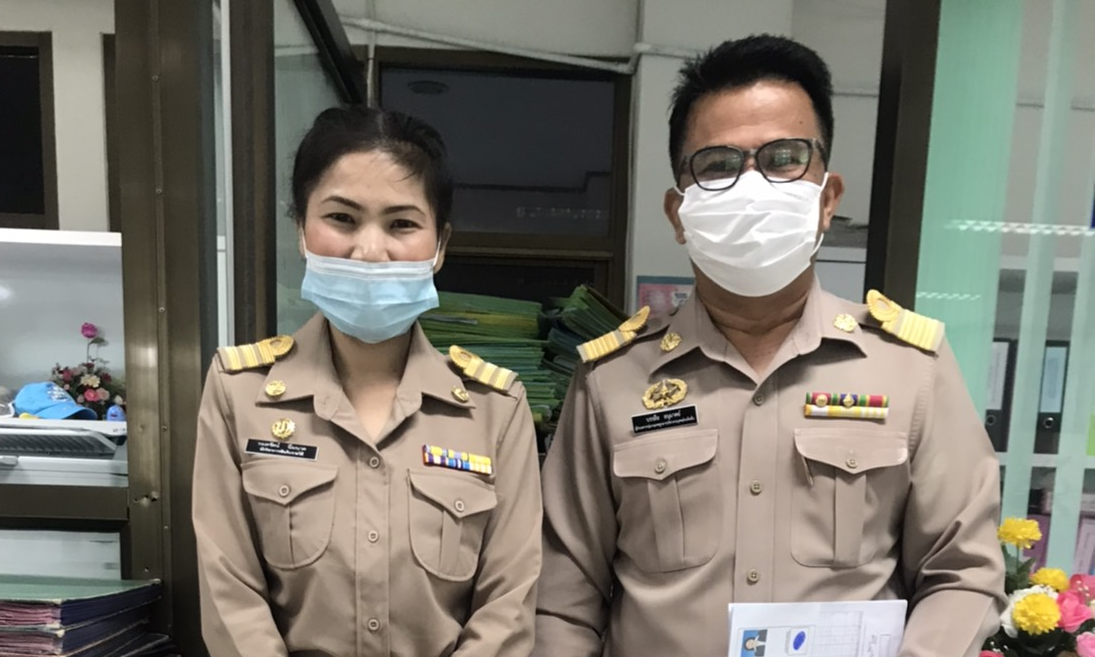 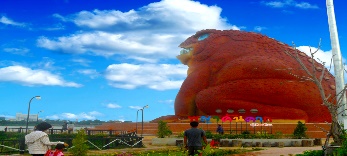